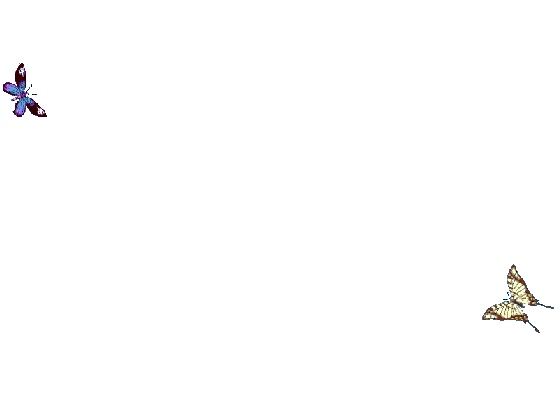 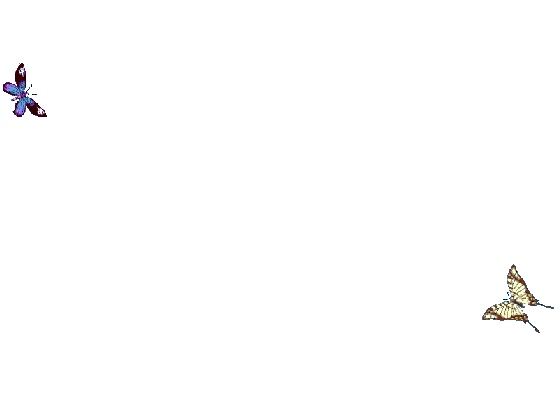 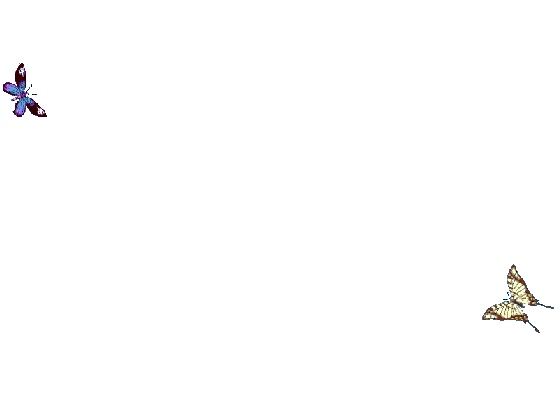 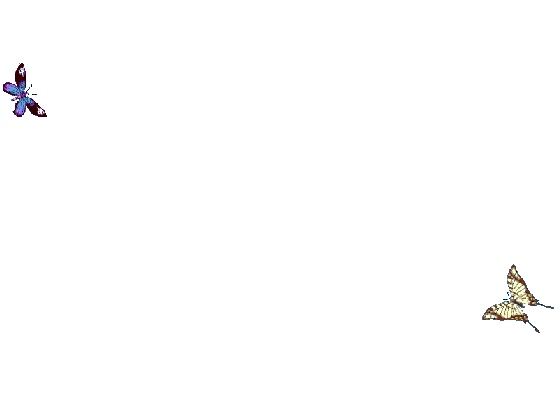 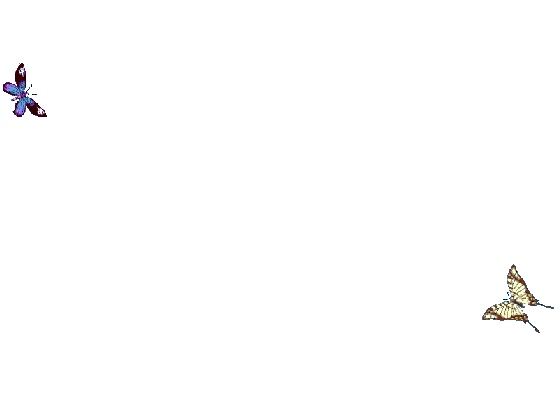 সবাইকে মাধবীলতা ফুলের শুভেচ্ছা
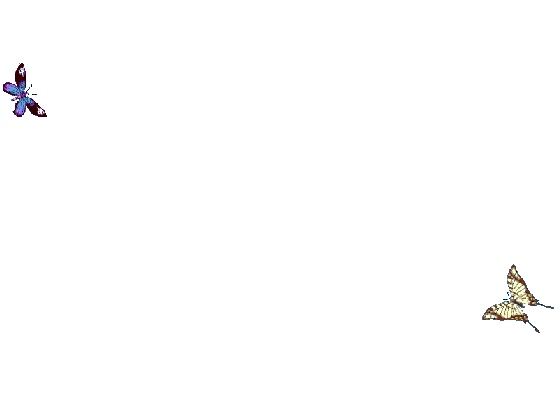 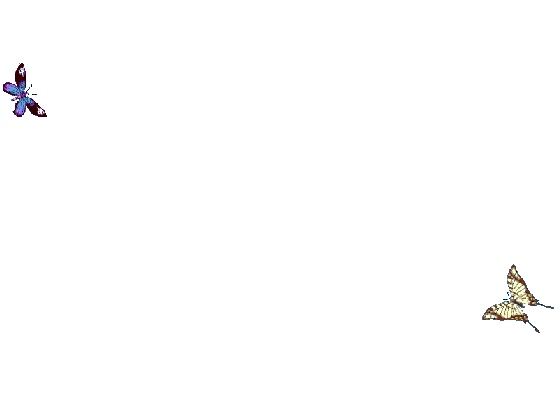 নির্মাণে
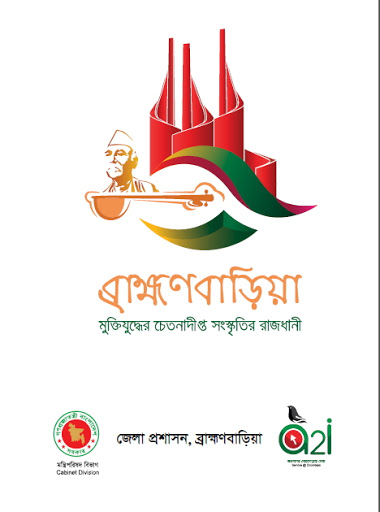 মো: নাজমুল হক  
সহকারী শিক্ষক
টানমান্দাইল সঃ প্রাঃ বিদ্যালয়
আখাউড়া,  ব্রাহ্মণবাড়িয়া।
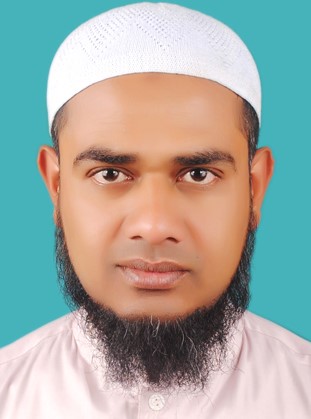 মুক্তিযুদ্ধের চেতনাদীপ্ত সংস্কৃতির রাজধানী
পাঠ পরিচিতি
শ্রেণিঃ প্রাক প্রাথমিক / নার্সারী
বিষয়ঃ বাংলা 
পাঠ শিরোনামঃ বর্ণ থেকে শব্দ শিখি
পাঠ্যাংশঃ  ঘ 
সময়ঃ ২৫ মিনিট।
এই পাঠ শেষে শিক্ষার্থীরা-
৩.২.৮ ধ্বনির প্রতীক (বর্ণ)শণাক্ত করতে পারবে।
৩.২.৯ শব্দ থেকে বর্ণ শনাক্ত করতে পারবে।
চলো, আমরা সবাই একটা ভিডিও দেখি
আজ আমরা পড়ব
 ঘ
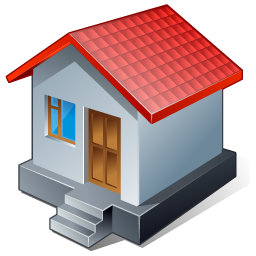 ঘ
ঘ
ঘর
ঘ
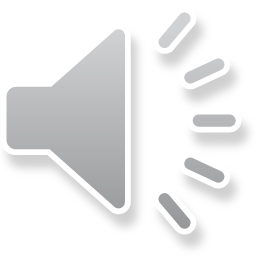 ঘ
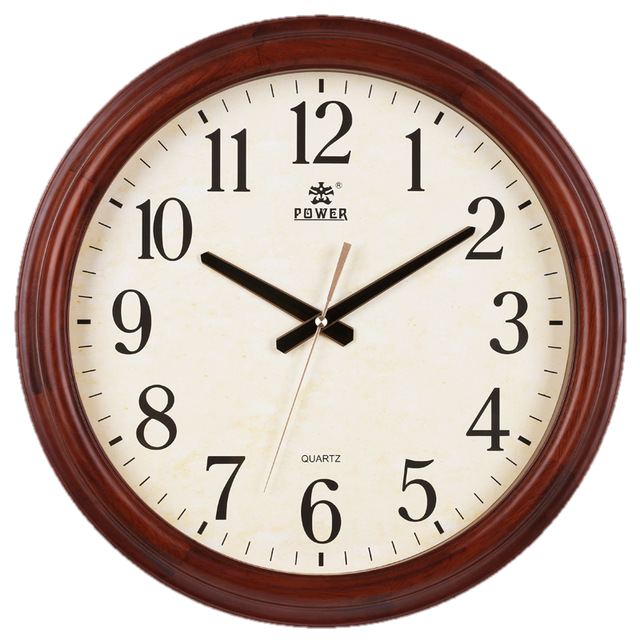 ঘ
ঘড়ি
ঘ
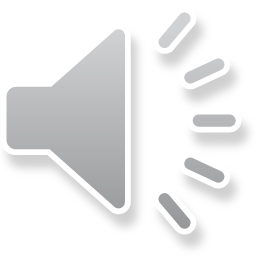 ঘ
ঘ
ঘ
ঘন্টা
ঘ
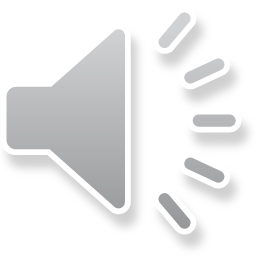 ঘ
ঘ
ঘাস
ঘ
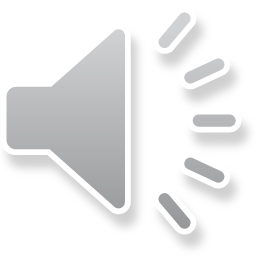 ঘ
ঘ
ঘোড়া
ঘ
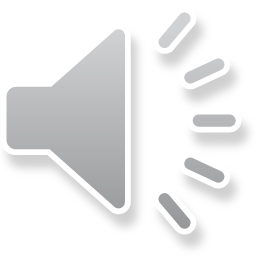 ঘ
ঘ
ঘ
ঘাট
ঘ
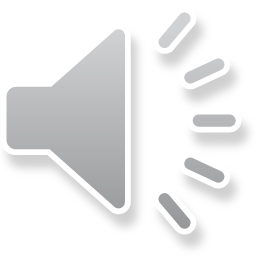 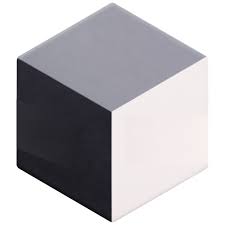 ঘ
ঘ
ঘনক
ঘ
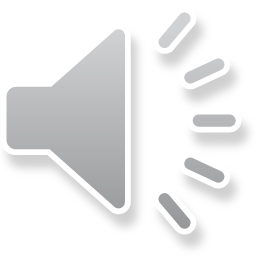 পাঠ্যপুস্তক সংযোগ
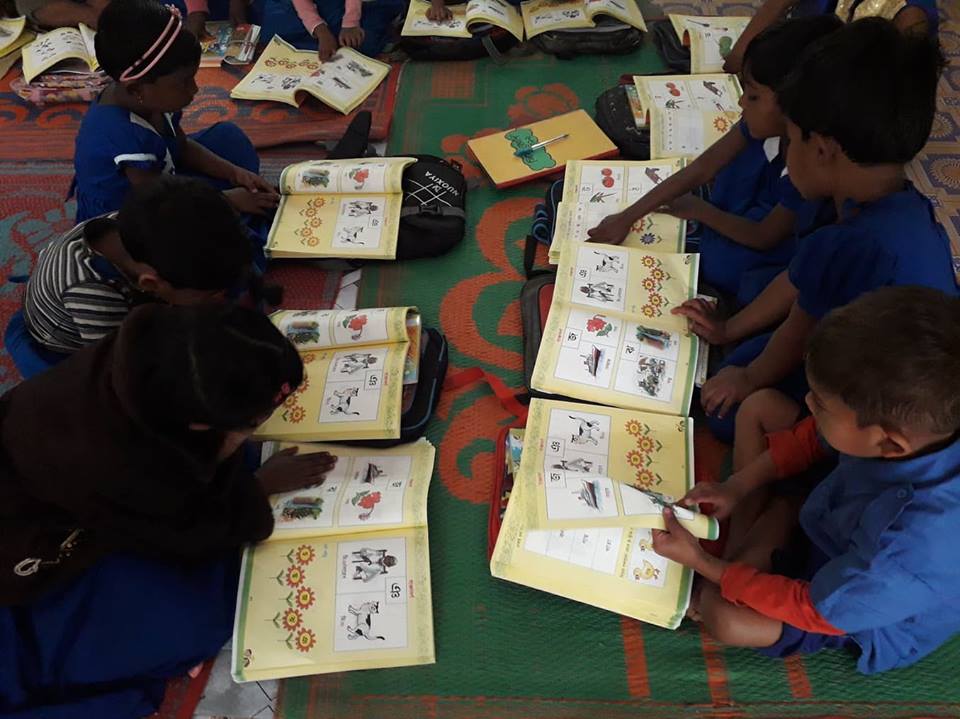 শিক্ষকের পাঠ
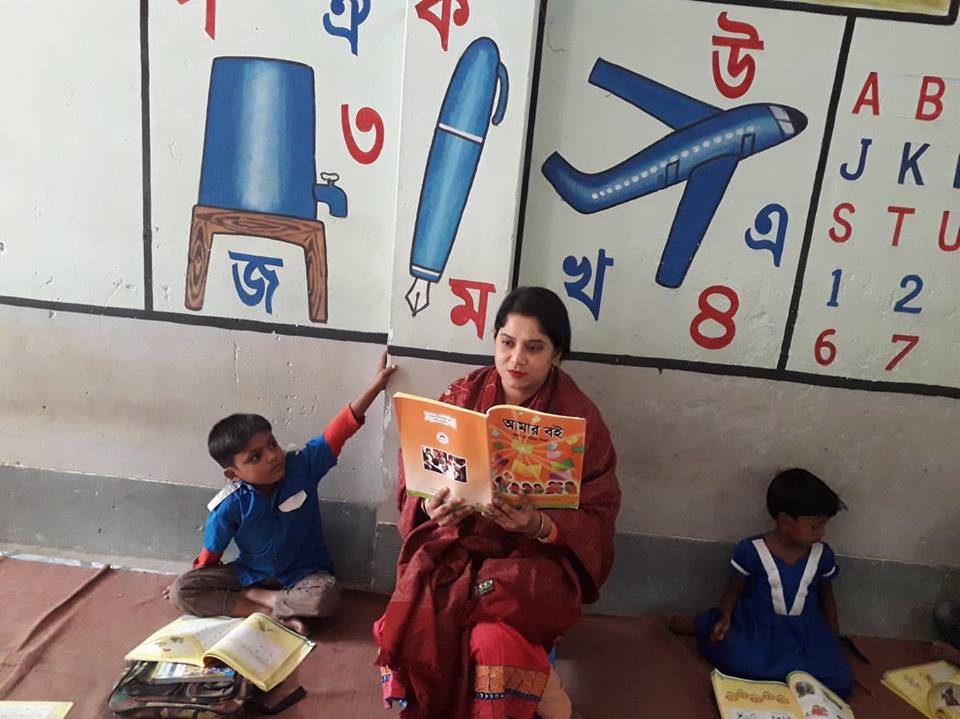 শিক্ষক এবং শিক্ষার্থীর মিলিত পাঠ।
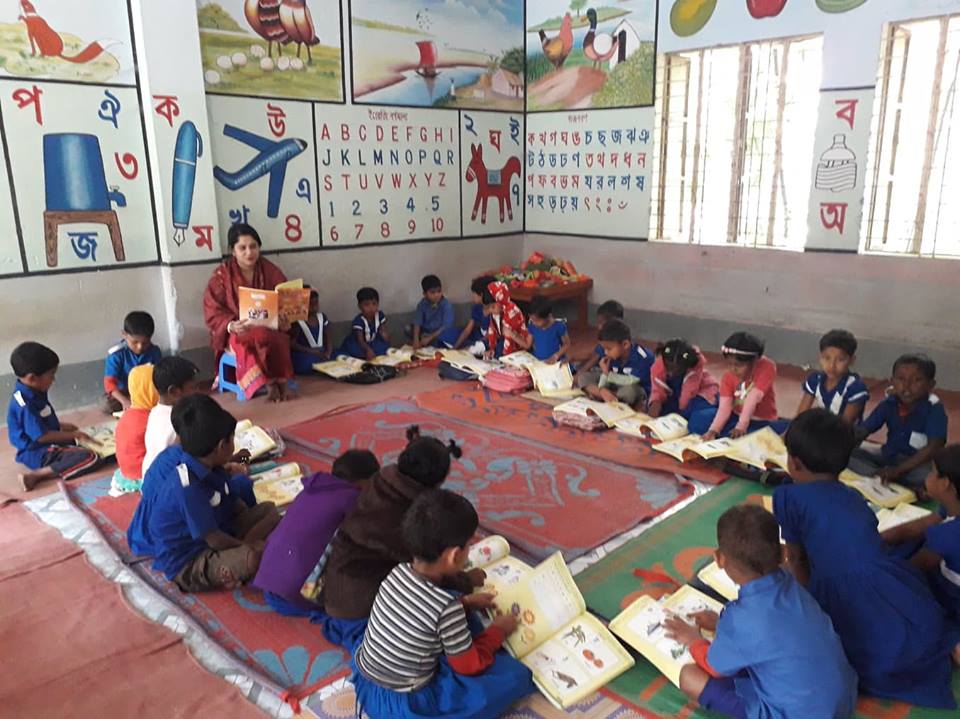 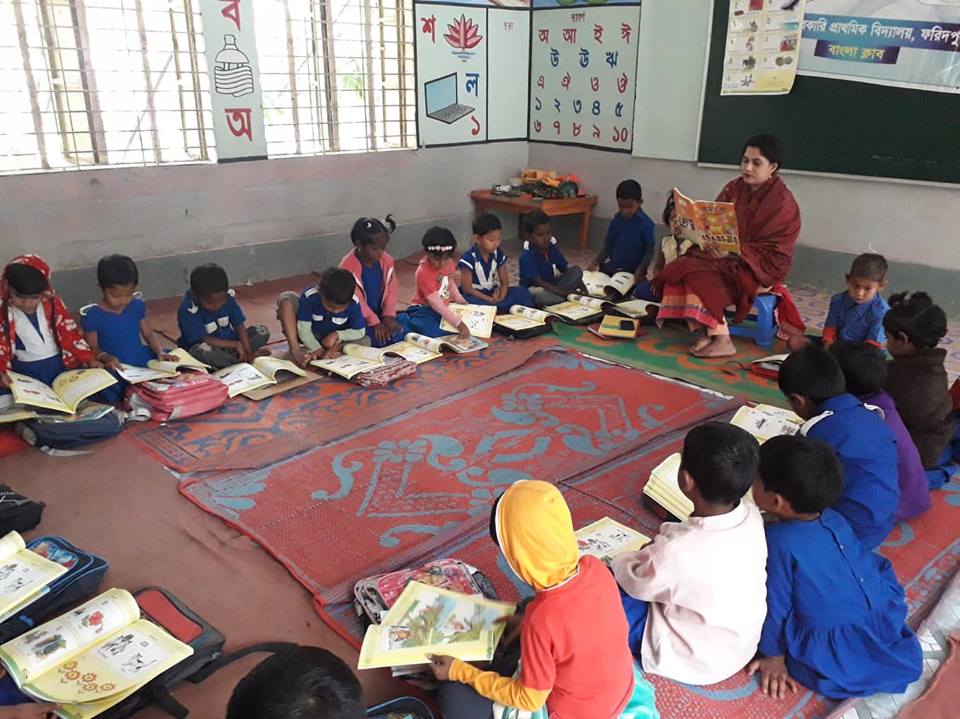 দলীয় কাজ
শব্দের সাথে বর্ণ দাগ টেনে মিলাই
খই
গ
ঘ
ঘর
খ
গাছ
হারিয়ে যাওয়া বর্ণগুলো লিখি
গম
…ম
গ
ঘাস
ঘা
…স
খ
খই
..ই
একই বর্ণ দিয়ে শুরু হয়েছে এমন শব্দগুলো দাগ টেনে মিলাই
খাট
ঘাট
কলা
গাড়ি
গাছ
কলম
খাতা
ঘন্টা
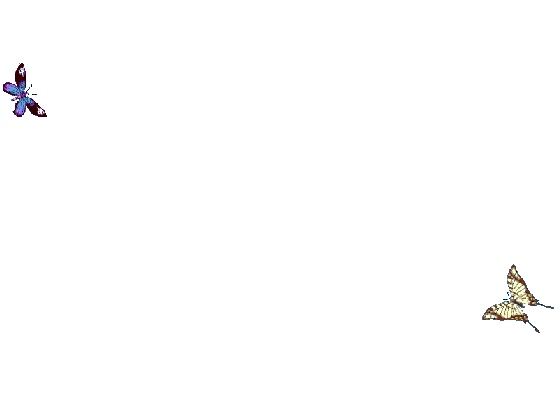 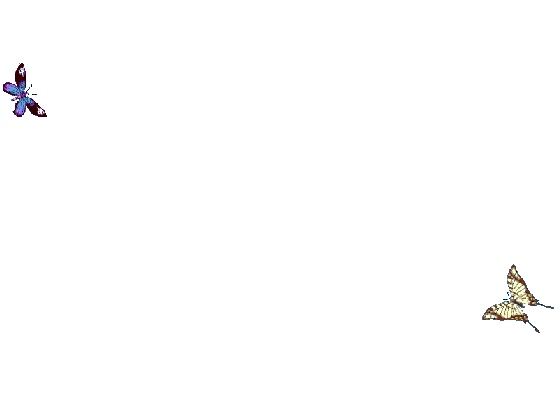 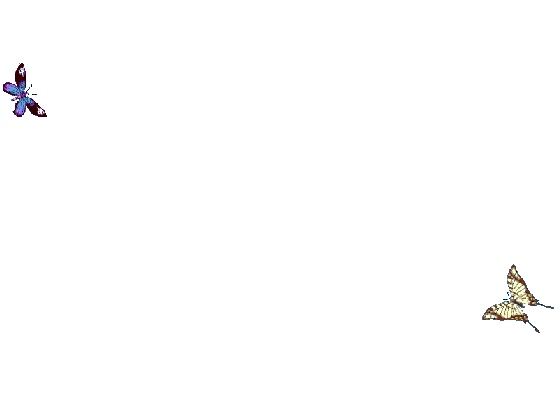 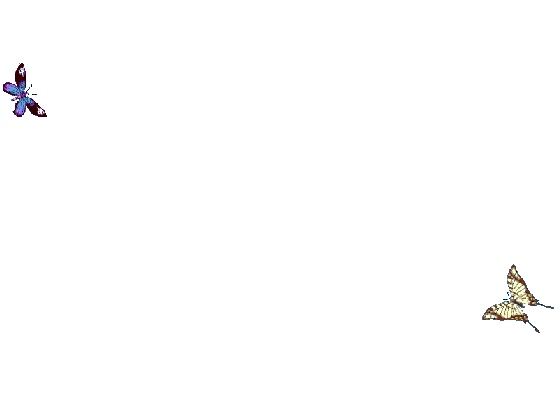 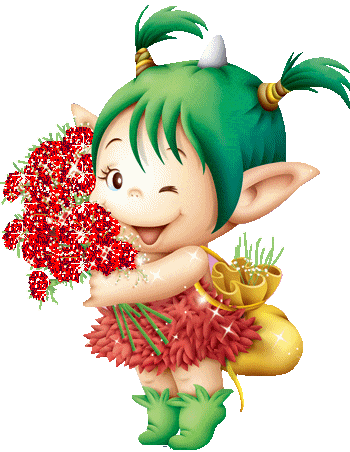 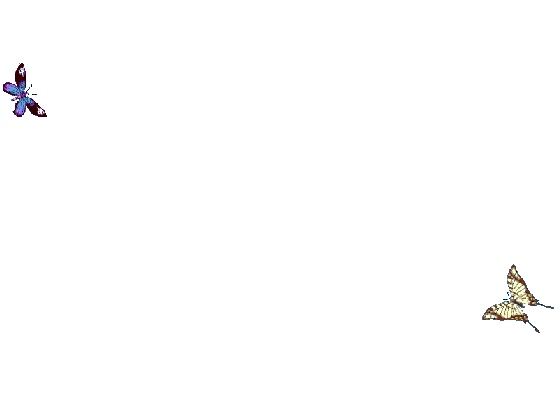 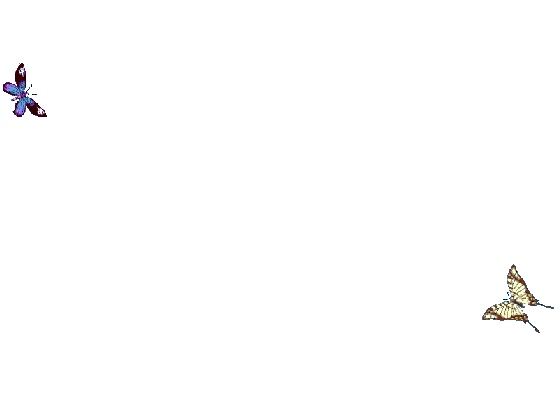 ধন্যবাদ
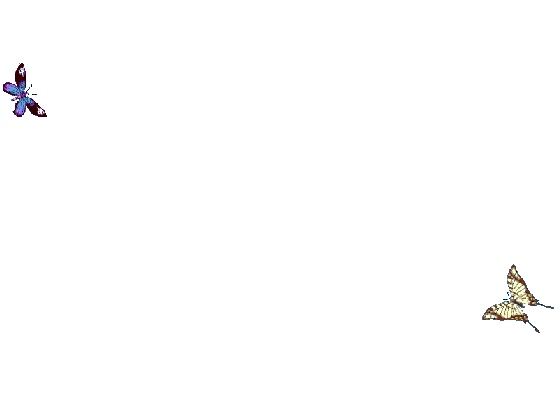 ভালো থেকো,সবাই।
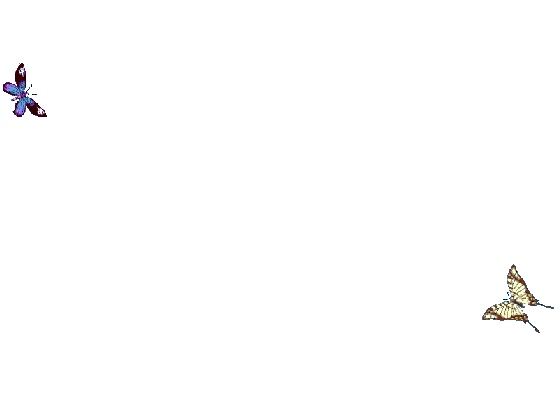 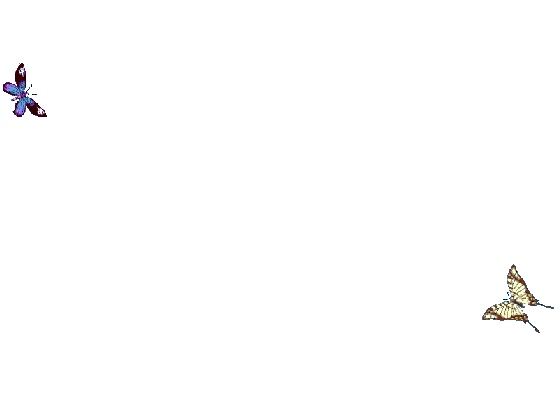 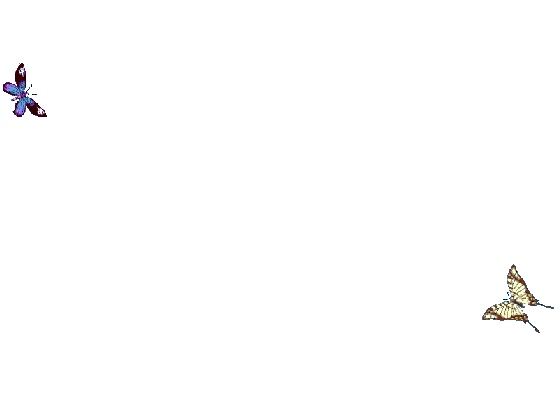 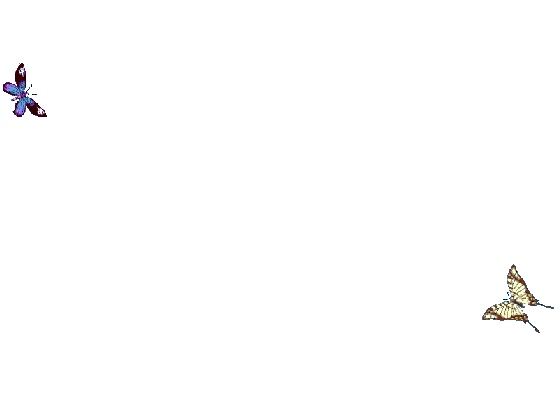